Variables & Data Types
Week 1, Day 3
Objects
Programs work with data.
Objects
Programs work with data. 
Every piece of data in Python is called an object.
Objects
Programs work with data. 
Every piece of data in Python is called an object.
Every object has a type.
Objects
Programs work with data. 
Every piece of data in Python is called an object.
Every object has a type.
Imagine the python zoo:
Every time an object is created, an animal is created.
What an animal can do depends on the type of the animal.
Birds can fly, fish can swim, elephants can lift etc.
[Speaker Notes: Object oriented programming.

But different objects can do different things. Imagine a zoo as an example.]
Using Objects-Numbers
Simply write them.
13
3.141592
-5
3 + 6j
All automatically number objects!
Using Objects - Strings
Surrounded by  “ and “  to make a string object. (‘ and ‘ are ok too)
“I love this class!”
“Strings, how wonderful!”
“3.1415”
All automatically string objects if surrounded by “ ” or ‘ ‘.
Using Objects - Booleans
Truth Values - only two possible values.
True
False
Note the capitalisation!
Giving names to objects
String examples:
message1 = “I love computer science!”
message2 = “I hate computer science!”
Number examples:
student_id = 20153813
age = 23
Naming rules
special rules: cannot use def, if, else, while, True, False.
Letters, digits, underscores(_). 
First character should not be a digit.
Case-sensitive.
Spot the errors!!! (2 errors)
more@ = “ok or not”
message = “def”
Else = 39912
while = True
Spot the errors!!!
more@ = “ok or not”
message = “def”
Else = 39912
while = True
Spot the errors!!! (2 errors)
comp_ut3r = 3.33
_hello = “hello”
hello_ = “hello”
3hello = “hello”
True = “while”
Spot the errors!!!
comp_ut3r = 3.33
_hello = “hello”
hello_ = “hello”
3hello = “hello”
True = “while”
Different types
What an object can do is determined by its type.
We can’t do:
Hubo + hubo 
Hubo - Hubo
We can do:
1 + 2
1 - 2
Names and Variables
Names are also called variables.
Can be given different values.
Names and Variables
Names are also called variables.
Can be given different values.
N = 1
Names and Variables
Names are also called variables.
Can be given different values.
N = 1
M = 3
Names and Variables
Names are also called variables.
Can be given different values.
N = 1
M = 3
N = 8
Names and Variables
Names are also called variables.
Can be given different values.
N = 1
M = 3
N = 8
M = N
Names and Variables
Names are also called variables.
Can be given different values.
N = 1
M = 3
N = 8
M = N
M = M + 1
What are M and N?
Names and Variables
Names are also called variables.
Can be given different values.
N = 1
M = 3
N = 8
M = N
M = M + 1
What are M and N?
Answer:
N = 8
M = 9
Names and Variables
Names are also called variables.
Can be given different values.
N = 1
M = 3
N = 8
M = N
M = M + 1
N = “hi”
What are M and N?
[Speaker Notes: Can also assign different objects to the same variable.]
Names and Variables
Names are also called variables.
Can be given different values.
N = 1
M = 3
N = 8
M = N
M = M + 1
N = “hi”
What are M and N? N = “hi”, M = 9
[Speaker Notes: Can also assign different objects to the same variable.]
Methods
Objects perform actions through methods.
Methods are called using the dot syntax.
hubo = Robot()
hubo.move()
hubo.turn_left()
hubo.dance()
Numbers have special methods
Methods of numbers are accessed through operators.
+, - , * , / , // , % , **
* - multiplication
3 * 2 (=6)
-2 * 3 (=-8)
Numbers have special methods
Methods of numbers are accessed through operators.
+, - , * , / , // , % , **
/ - division
3 / 2 (=1.5)
6/3 (=2)
9/7 (=1.2857142857)
Numbers have special methods
Methods of numbers are accessed through operators.
+, - , * , / , // , % , **
// - integer division
3//2  (=1)
7//3 (=2)
Numbers have special methods
% - Remainder
7%2 (=1)
2%2 (=0)
Numbers have special methods
% - Remainder
7%2 (=1)
2%2 (=0)
** - power
2**3 (=8)
1**7 (=1)
Numbers have special methods
Expressions
Combination of objects, variables, operators and function calls.
Numbers have special methods
Expressions
Combination of objects, variables, operators and function calls.
Example:

3.0 * (2 ** 3 – 12/4) + 4**2

Can anyone figure out the answer?
Numbers have special methods
Expressions
Combination of objects, variables, operators and function calls.
Example:

3.0 * (2 ** 3 – 12/4) + 4**2

Can anyone figure out the answer?
Answer: 31
Boolean Expressions
Expression that evaluates to True or False.
New operators:
<=, >=, ==,  !=, < , > 
All these return True or False.
Don’t confuse with =
Boolean Expressions
3<5
Boolean Expressions
3<5
True
Boolean Expressions
3<5
True
27 == 14
Boolean Expressions
3<5
True
27 == 14
False
Boolean Expressions
3<5
True
27 == 14
False
3.14 != 3.14
Boolean Expressions
3<5
True
27 == 14
False
3.14 != 3.14
False
Boolean Expressions
3<5
True
27 == 14
False
3.14 != 3.14
False
“3” == 3
Boolean Expressions
3<5
True
27 == 14
False
3.14 != 3.14
False
“3” == 3
False
Conditionals
Often a program must make a decision depending on the environment.
Conditionals
Often a program must make a decision depending on the environment.
How do we make a program do this?
If it rains, hubo studies.
It it doesn’t rain, hubo dances.
Boolean- True and False
We learned this last lecture!
Boolean types
True	
False
not- reverse of true/false
Conditionals
Often a program must make a decision depending on the environment.
How do we make a program do this?
if(it rains):
 hubo.study
else:
hubo.dance
If it rains, hubo studies.
It it doesn’t rain, hubo dances.
Conditionals
Often a program must make a decision depending on the environment.
How do we make a program do this?
Condition
if(it rains):
 hubo.study
else:
hubo.dance
If it rains, hubo studies.
It it doesn’t rain, hubo dances.
Conditionals
Often a program must make a decision depending on the environment.
How do we make a program do this?
Condition
if(it rains):
 hubo.study
else:
hubo.dance
If condition is true, do this.
If it rains, hubo studies.
It it doesn’t rain, hubo dances.
Conditionals
Often a program must make a decision depending on the environment.
How do we make a program do this?
Condition
if(it rains):
 hubo.study
else:
hubo.dance
If condition is true, do this.
If it rains, hubo studies.
It it doesn’t rain, hubo dances.
If condition is false, do this.
More versions of conditionals
What if we have only one condition?
We don’t always need to use else.
More versions of conditionals
What if we have only one condition?
We don’t always need to use else.
if(it rains):
 Hubo.study
More versions of conditionals
What if we have several conditions?
More versions of conditionals
What if we have several conditions?
if(it rains):
 Hubo.study
elif(it snows):
	Hubo.sleep
elif(it is windy):
	Hubo.watch_tv
else:
hubo.dance
elif = else if
Quiz
Can you predict what the output will be?

if 1<2:
	print(“I love computer science!”)
else:
	print(“I hate computer science!”)
Quiz
Can you predict what the output will be?

if False:
	print(“I love apples!”)
else:
	print(“I love bananas!”)
Solution-1
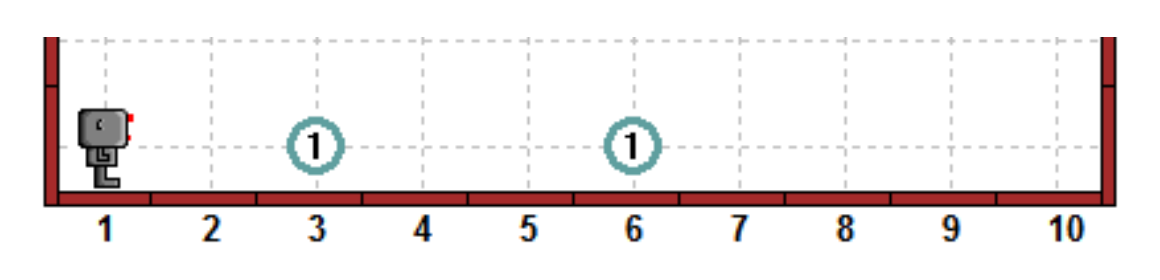 How can hubo move to 10 and pick up these beepers along the way?
Possible solution?
hubo.move()
hubo.pick_beeper()
X 9
Hubo can do more complex things now!
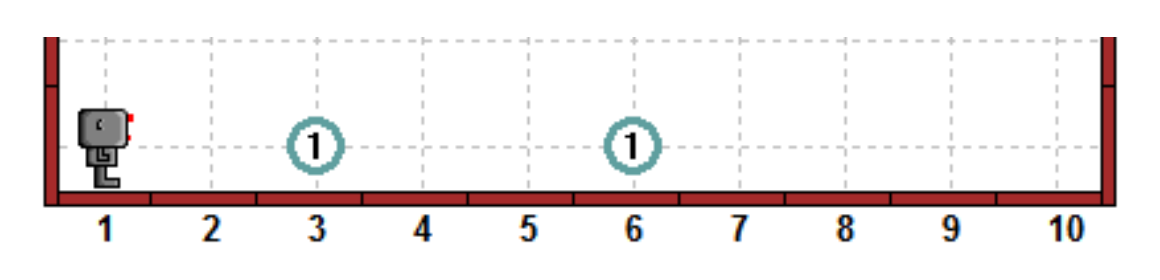 How can hubo move to 10 and pick up these beepers along the way?
Possible solution?
hubo.move()
hubo.pick_beeper()
X 9
What if there is no beeper?
Hubo can do more complex things now!
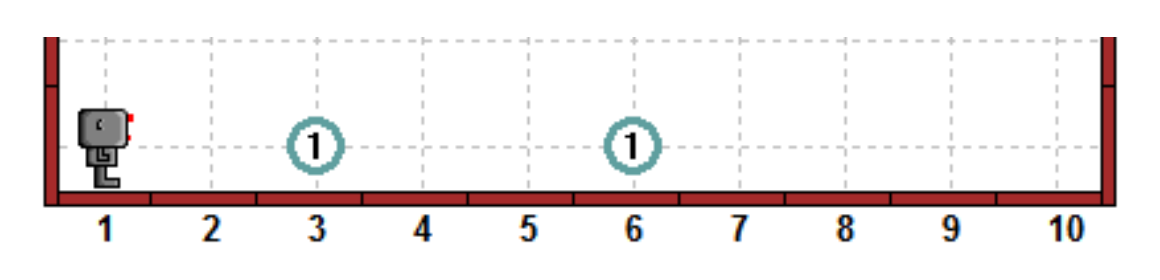 New solution using conditionals:
hubo.move()
If hubo.on_beeper():
hubo.pick_beeper()
X 9
Let’s simplify things- define a function!
hubo.move()
If hubo.on_beeper():
hubo.pick_beeper()
def move_and_pick():
hubo.move()
if hubo.on_beeper():
hubo.pick_beeper()
Let’s simplify things- define a function!
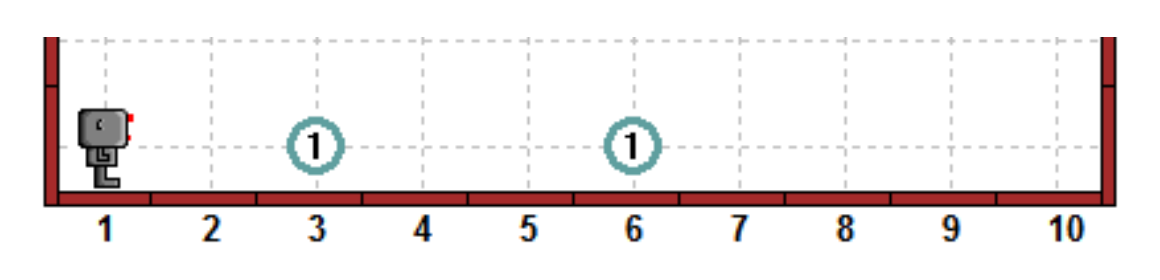 Newer solution:
hubo.move_and_pick()
X 9
Result
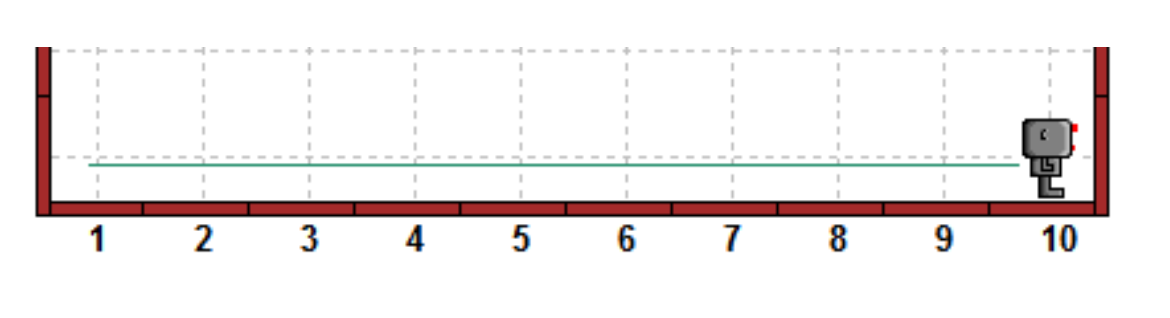 Summary
Objects 
Data types
String
Number
Methods
Operators
Boolean Expressions
Conditionals using if, else, elif
Lab Session
Week 1, Day 3
Printing and Scanning
We learned about printing messages to the screen
print(“Hello Students!”) 
How do we get user input?
Use input()
name = input(“What is your name?”)
1. This will be printed.
2. Computer will wait for keyboard input.
3. Name variable will contain keyboard input.
Task 1- mean calculator
Create a simple mean calculator.
Instructions:
Receive 5 numbers from the user using input().
The message should be: “Enter a number: ” 
Store the 5 numbers in 5 different variables.
Calculate the mean of the 5 numbers.
Print the mean to the screen. 
The message should be: “The mean of the 5 numbers is ___. ”
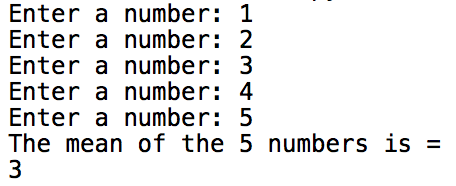 Task 2 – Newspaper Delivery
hubo = Robot(beepers = 1)
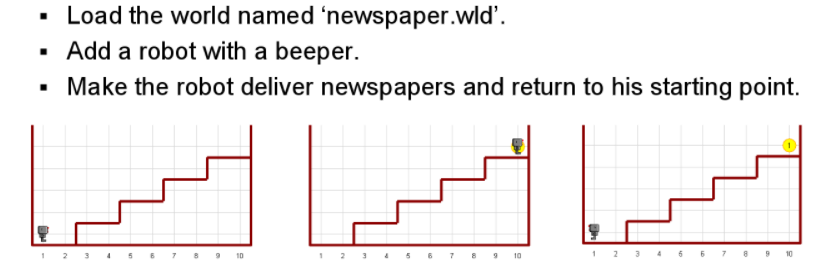 Task 3
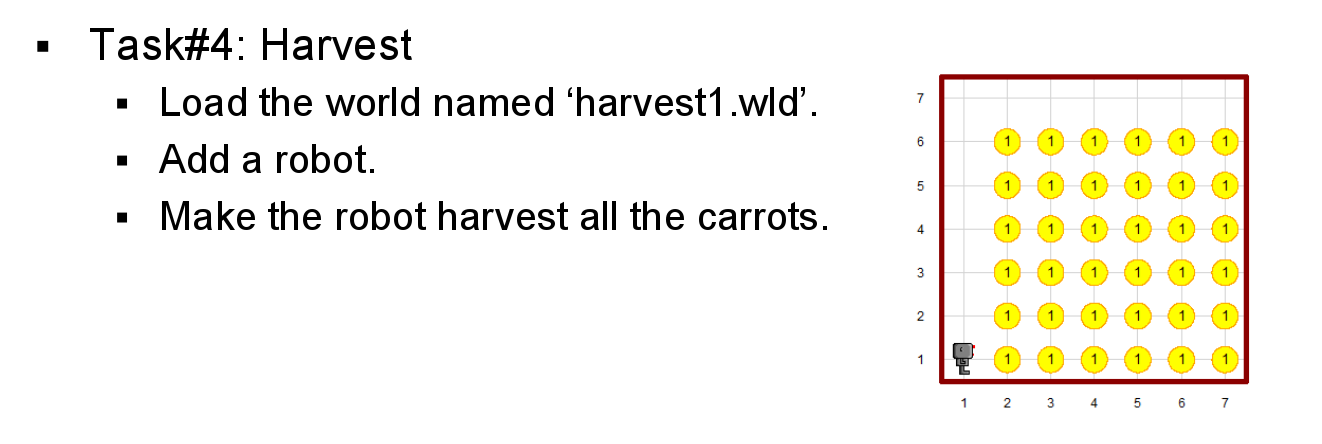 Task 4
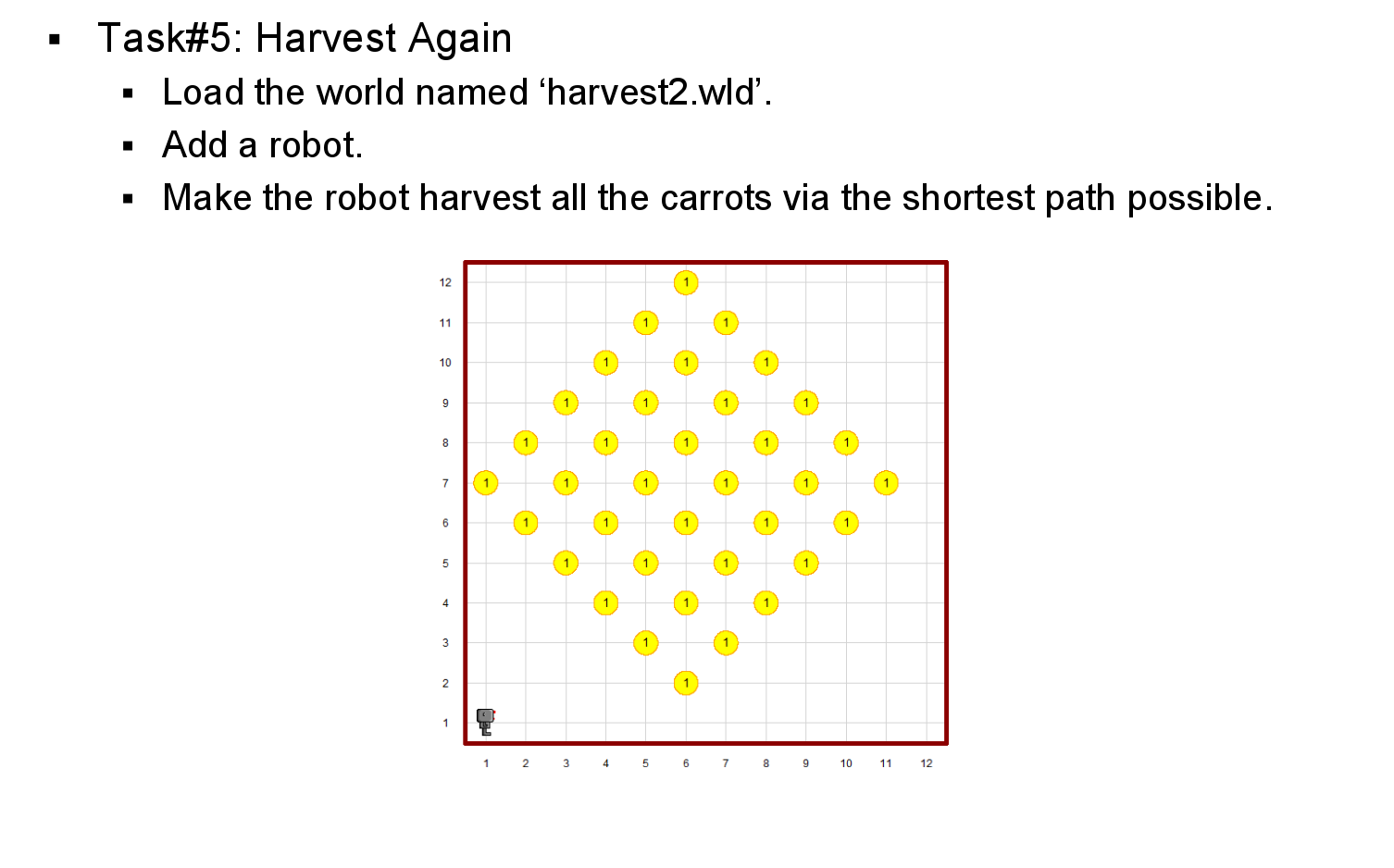 Good luck!